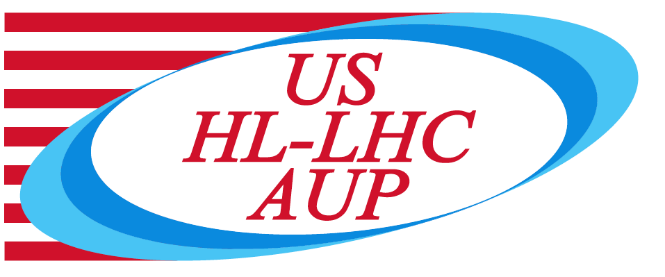 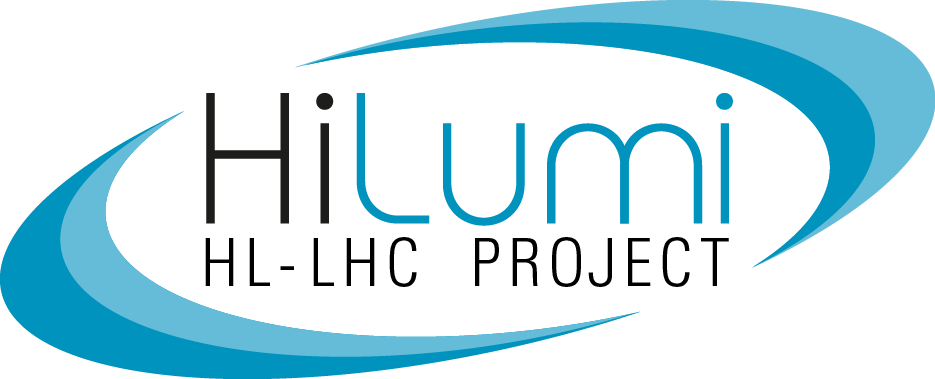 Q1/Q3 Cryostat Design
Roger Rabehl – Fermilab
HL-LHC AUP Series Production Readiness Review – September 6, 2023
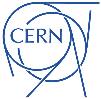 1
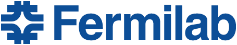 Outline
Scope, FRS, Acceptance Criteria 
Interfaces
Models and Drawings
Organization and Personnel
Manufacturing
QA/QC
ES&H
Summary
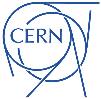 Series Production Readiness Review – September 6, 2023
2
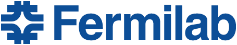 Scope, FRS, Acceptance Criteria
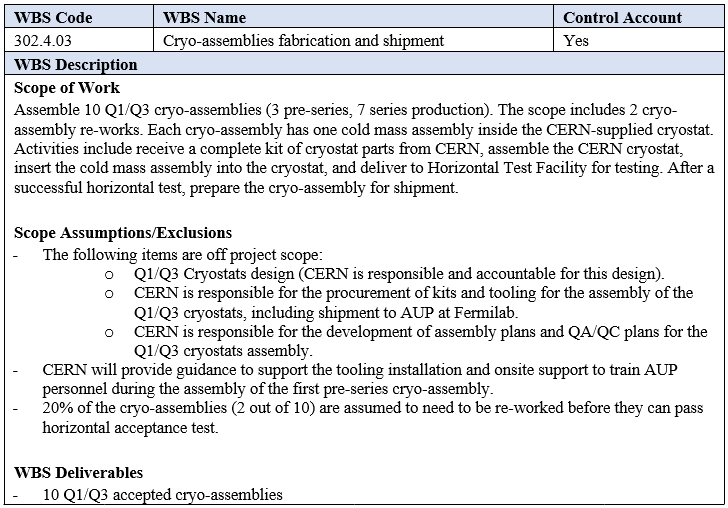 WBS Dictionary:  
	US-HiLumi-doc-39
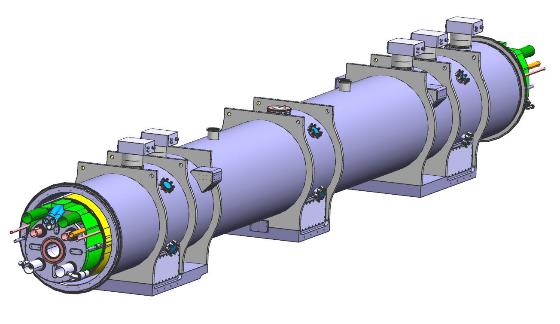 Functional requirements specification FRS (US-HiLumi-doc-246) and acceptance criteria (US-HiLumi-doc-1127) address:
Physical dimensions, weight
Pressure ratings, pressure loads
Leak tightness
Hipot performance, quench performance
Alignment
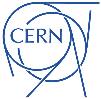 Series Production Readiness Review – September 6, 2023
3
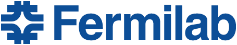 Interfaces
There are approved internal Interface Control Documents between 
Cold Mass Assemblies Fabrication and Cryo-Assemblies Fabrication
Cryo-Assemblies Fabrication and Cryo-Assemblies Horizontal Test
There is an approved external Interface Control Document between Cryo-Assemblies Fabrication and CERN.
They can be accessed at:    
            US HiLumi-doc-210, 213,  and 375
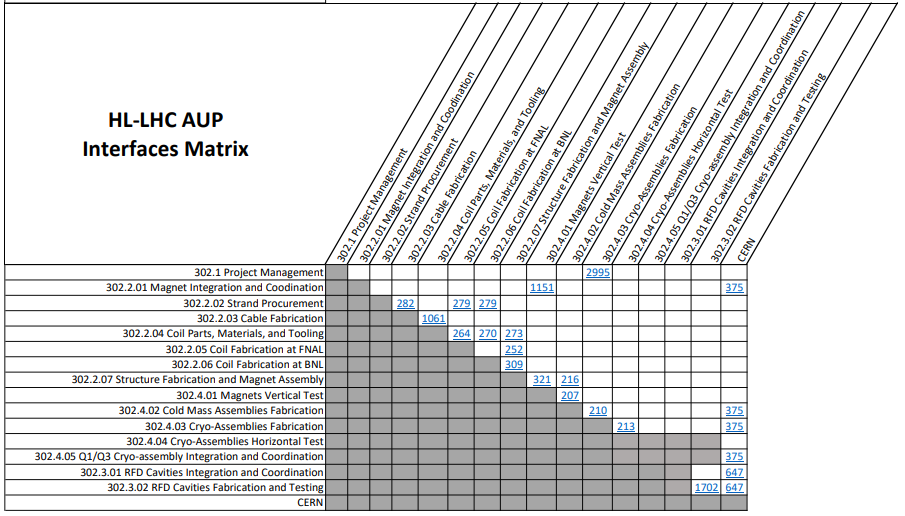 Interface Matrix US-HiLumi-doc-219
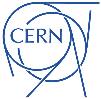 Series Production Readiness Review – September 6, 2023
4
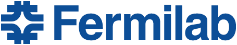 Interfaces
Cold Mass to Cryo-Assembly
Mounting of GFRE support post to Cold Mass support
Defined by the CERN-provided Q1/Q3 3-D model
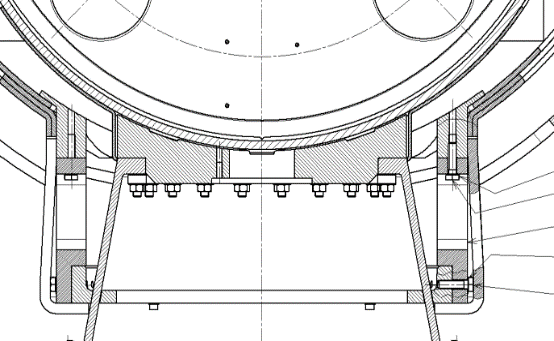 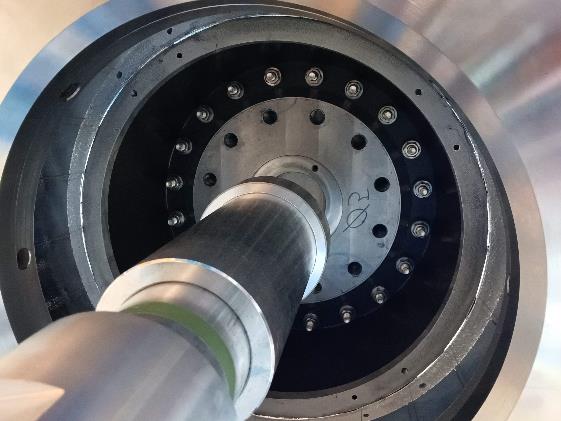 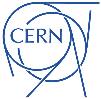 Series Production Readiness Review – September 6, 2023
5
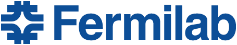 Interfaces
Cold Mass to Cryo-Assembly
Mounting of pipe brackets to Cold Mass
Defined by the 3-D model, managed by the assembly traveler and the CERN-provided positioning tooling
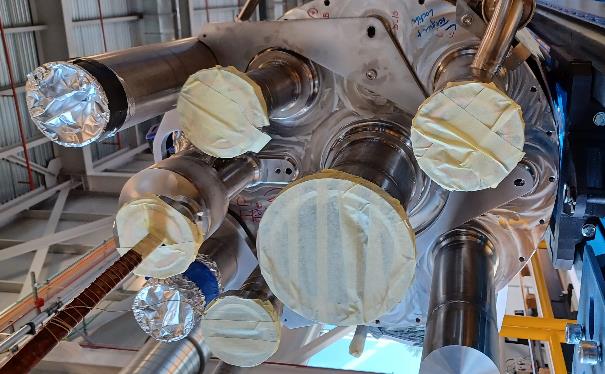 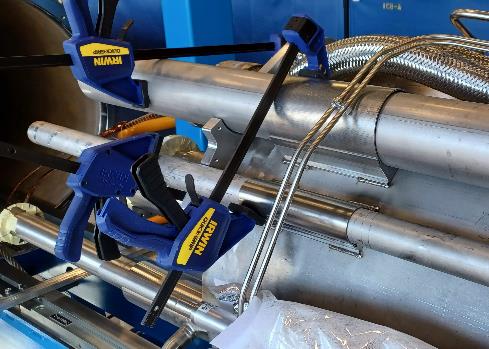 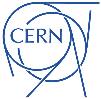 Series Production Readiness Review – September 6, 2023
6
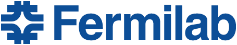 Interfaces
Cold Mass to Cryo-Assembly
CLIQ/KMOD/IFS warm heads
Defined by the 3-D model, managed by the assembly traveler
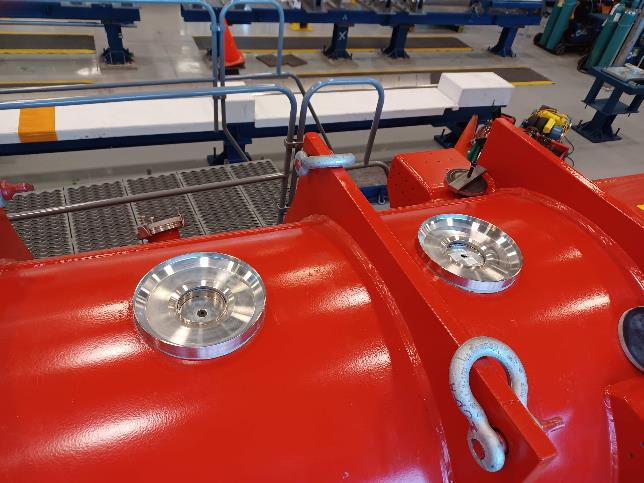 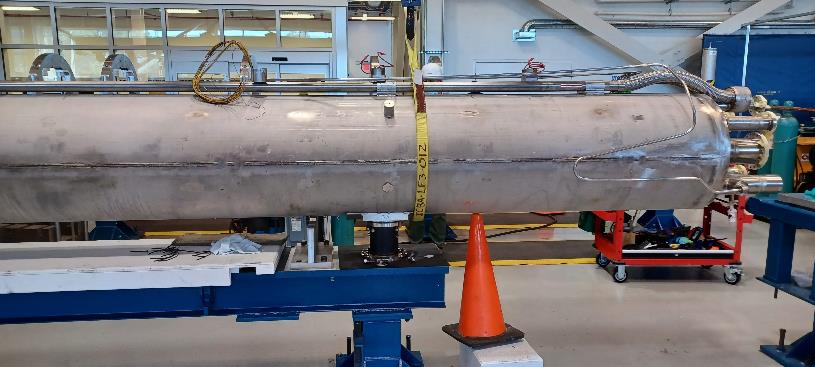 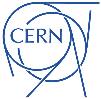 Series Production Readiness Review – September 6, 2023
7
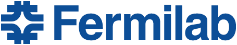 Models and Drawings
The LQXFA Cryo-Assembly is the Cold Mass, thermal shield, and cryogenic piping installed in the cryostat.
Vacuum vessel
9345 mm (30 ft 8 in) long
1055 mm (3 ft 6 in) wide
1389 mm (4 ft 7 in) high

Cryo-Assembly
21,769 kg (48,000 lbf) (CA-01 measured weight)
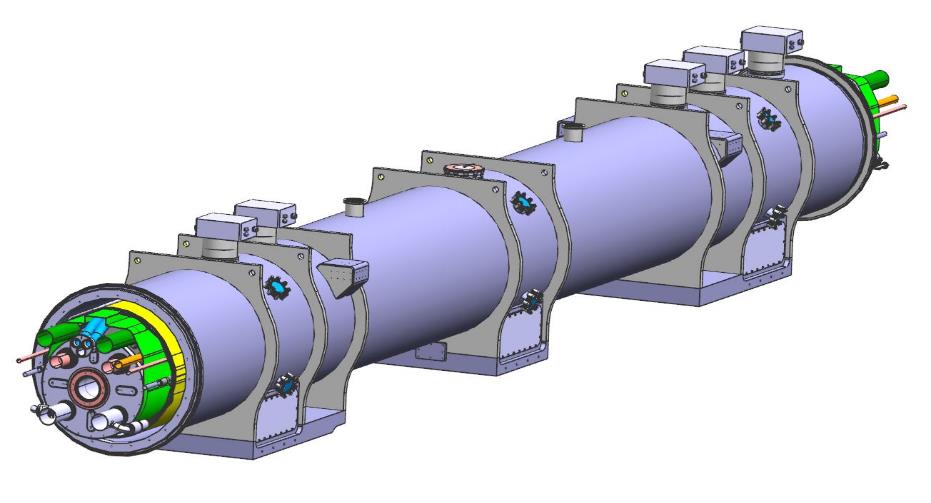 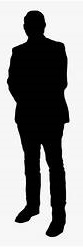 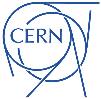 Series Production Readiness Review – September 6, 2023
8
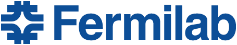 Models and Drawings
The LQXFA Cryo-Assembly is the Cold Mass, thermal shield, and cryogenic piping installed in the cryostat.
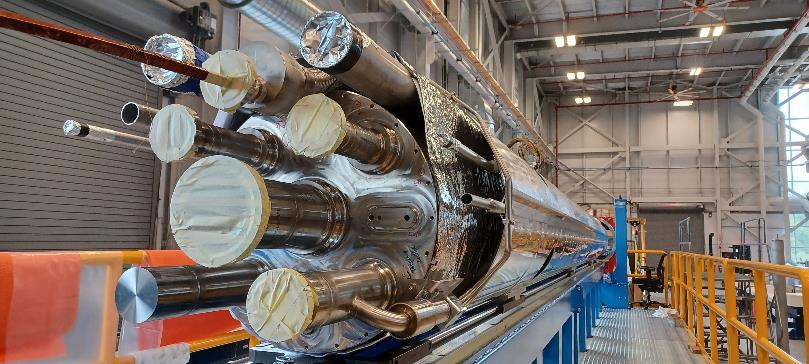 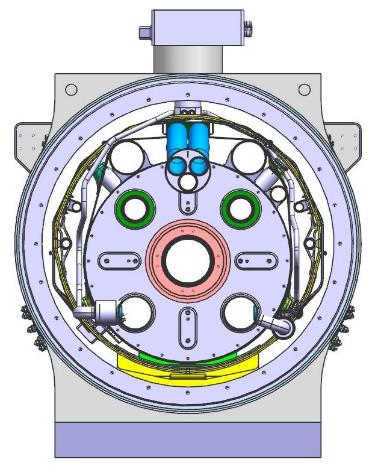 Interface box for CLIQ/IFS/k-mod (qty. 5)
1.9 K pumping line (qty. 2)
Quench/cool-down line
Thermal shield/beam screen supply (qty. 2)
Thermal shield
Thermal shield cooling flow (qty. 2)
Vacuum vessel
Cold Mass
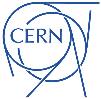 Series Production Readiness Review – September 6, 2023
9
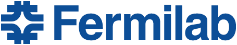 Models and Drawings
The 3-D model is complete and is the basis for all drawings.
Final Design Report is found at US HiLumi-doc-2882.
All Cryo-Assembly detail and assembly drawings have been released with the exception of IFS drawings, for which seven drawings are shown as either “Ready for Approval” or “In Work” in EDMS.
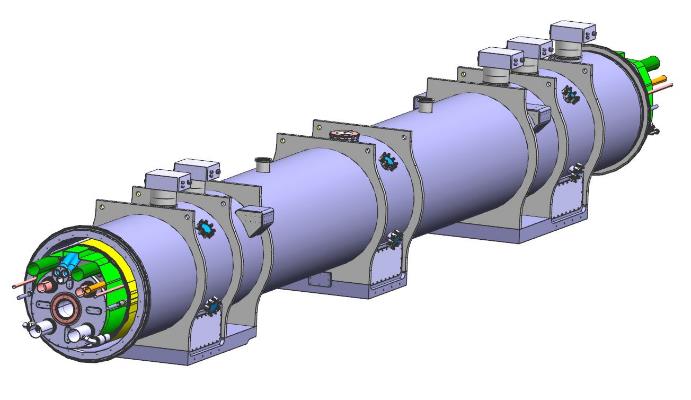 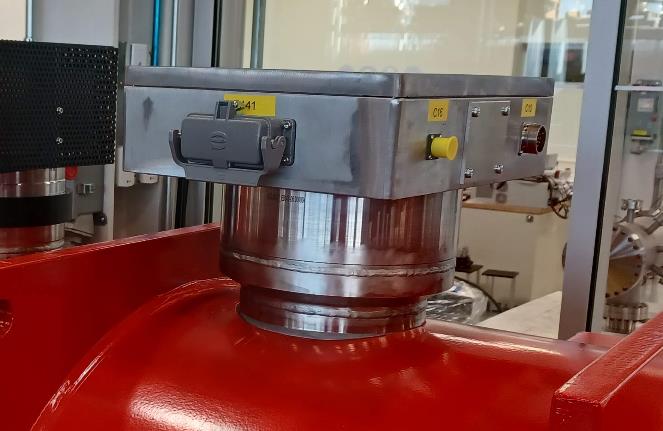 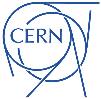 Series Production Readiness Review – September 6, 2023
10
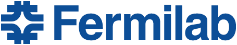 Models and Drawings
The Cryo-Assembly assembly process is detailed in seven CERN assembly drawings, all of which are released.
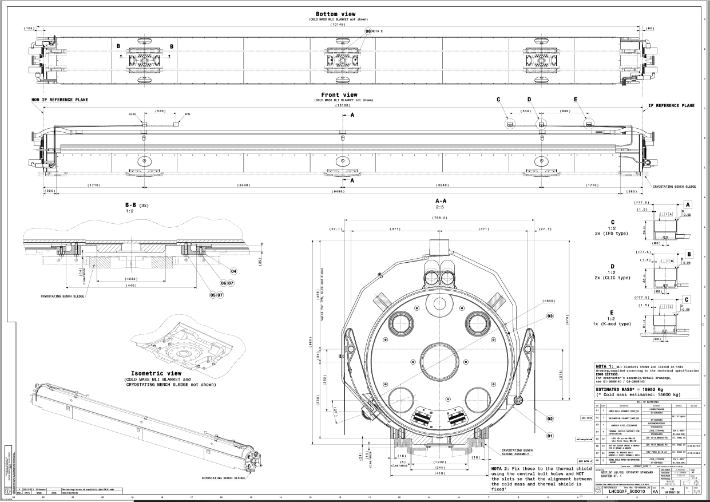 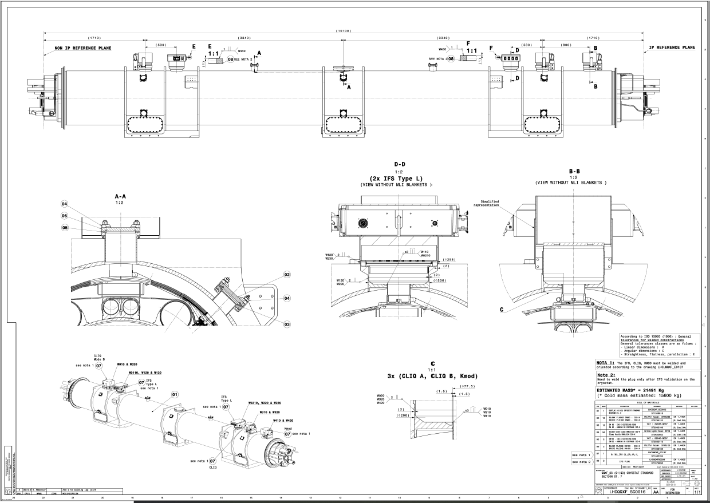 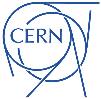 Series Production Readiness Review – September 6, 2023
11
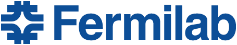 Models and Drawings
A drawing tree spreadsheet is found in US-HiLumi-doc-3010.
The latest revisions of CERN Cryo-Assembly drawings are found in US-HiLumi-doc-3001.
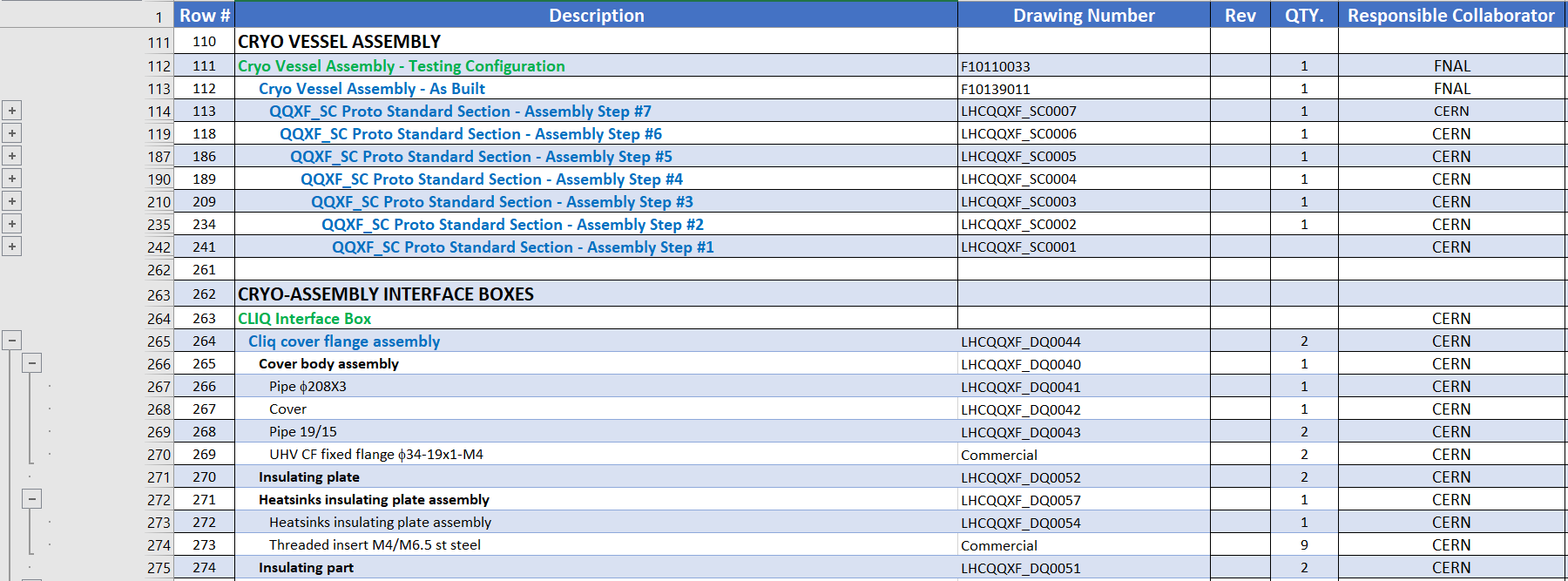 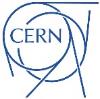 Series Production Readiness Review – September 6, 2023
12
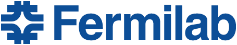 Models and Drawings
F10139011 is the Cryo-Assembly model/drawing.
Fermilab Cold Mass
CERN vacuum vessel, thermal shield, and Cryo-Assembly piping
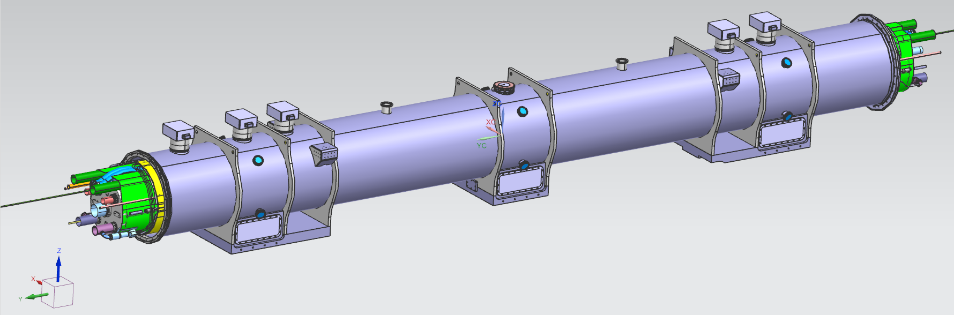 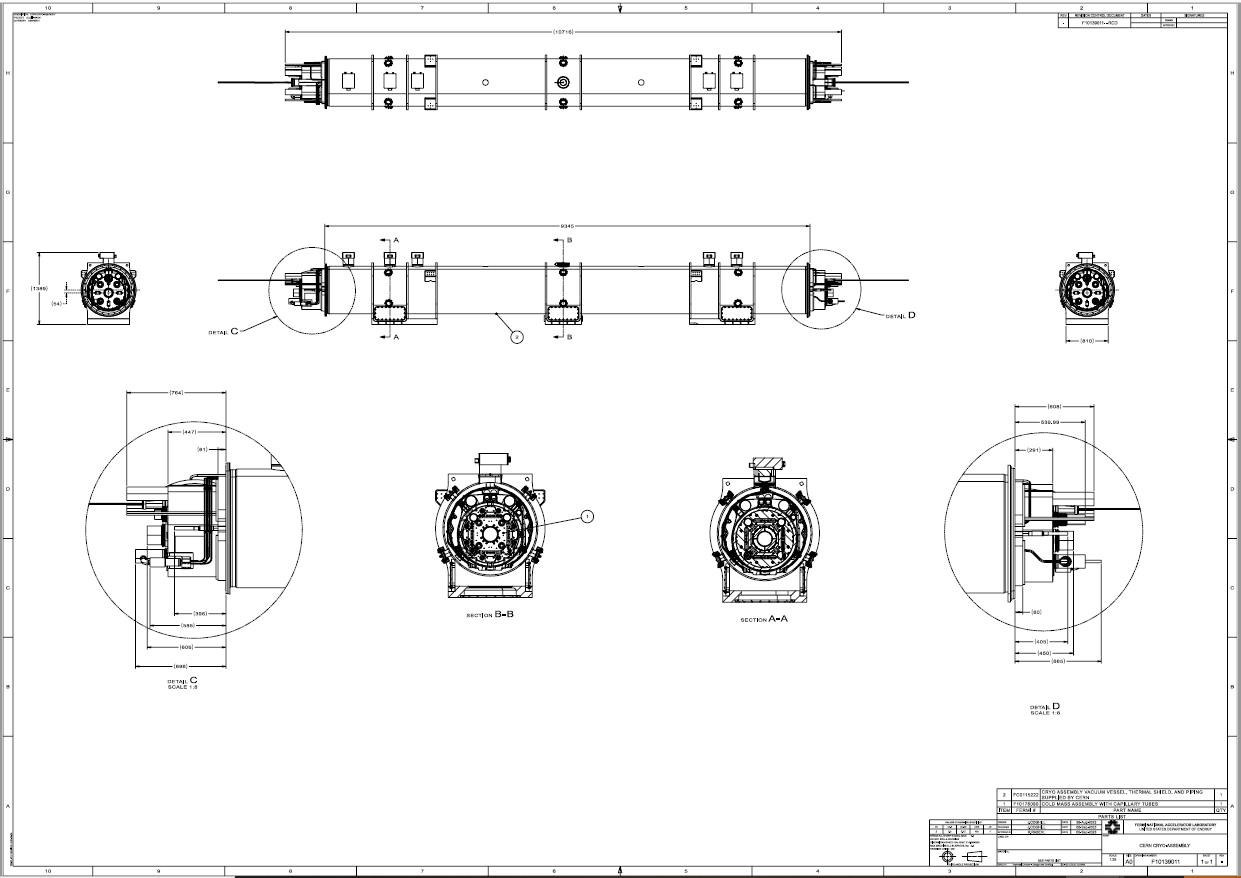 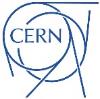 Series Production Readiness Review – September 6, 2023
13
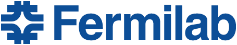 Validation
The first Pre-Series Cryo-Assembly LQXFA01 has met all required mechanical and thermal requirements.
Weight (48,000 lbf (21,769 kg) ≤ 22,500 kg)
Alignment of Cold Mass within the vacuum vessel (Dimensional Inspection Report)
Heat load
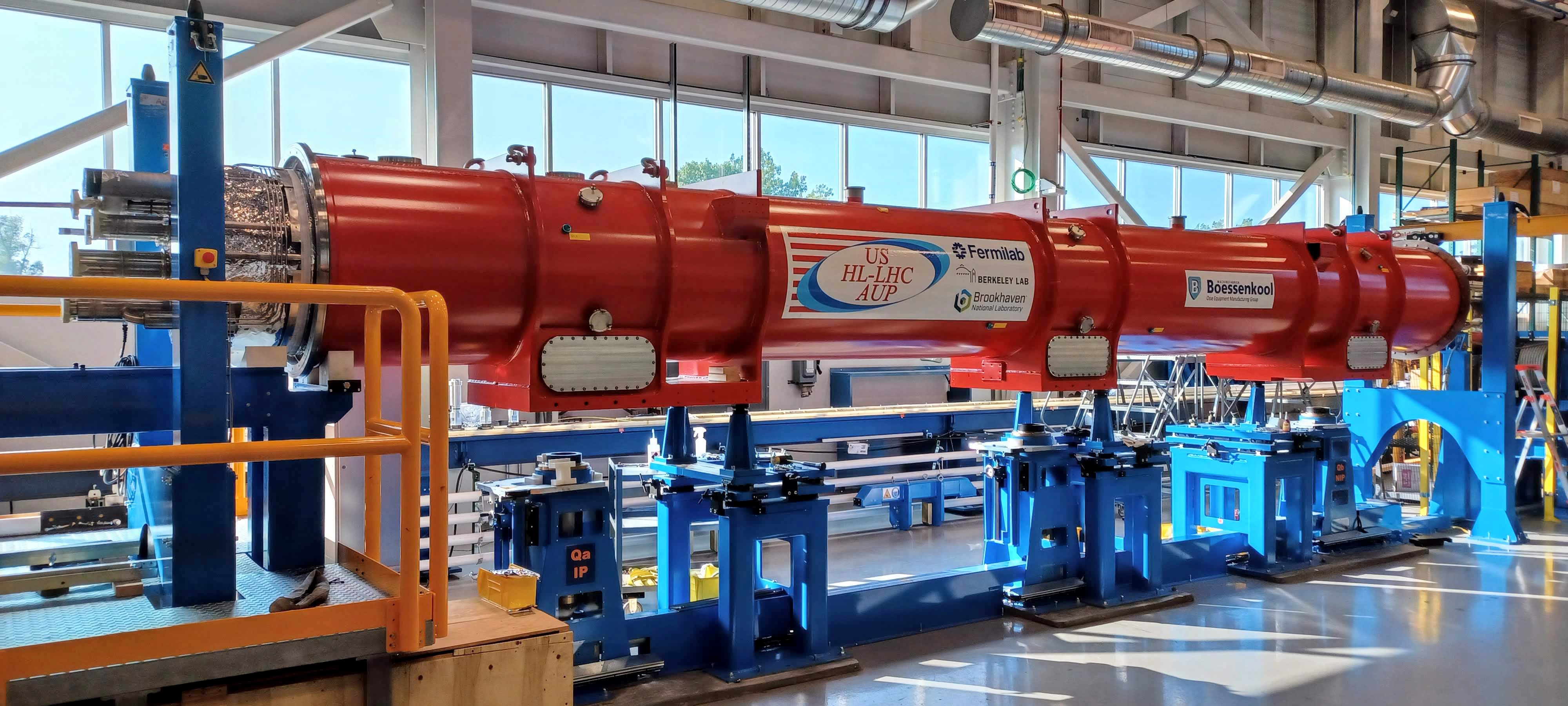 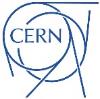 Series Production Readiness Review – September 6, 2023
14
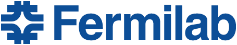 Organization and Personnel
Engineers:  R. Rabehl

Tech Floor Supervisor: A. Lake
     
     S. Klema
     M. Larson
     D. Davis
     M. Jamison
     A. Coon (Oct)
     P. Fox (Oct)
     R. Diamond (C)
     O. Medera (C)
     T. Fisk (welder)
US-HiLumi-doc-104
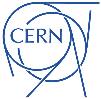 Series Production Readiness Review – September 6, 2023
15
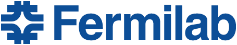 Manufacturing
Cryostating first assembly procedure (EDMS 2681264) was released and used for assembly of the first Cryo-Assembly.
This CERN procedure is the basis for Fermilab Vector traveler 464654-A (release in progress) to be used for the remaining Cryo-Assemblies.
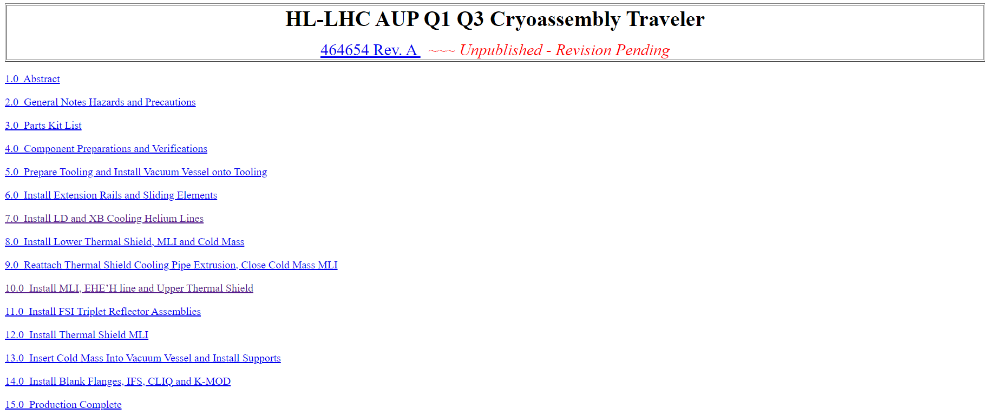 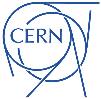 Series Production Readiness Review – September 6, 2023
16
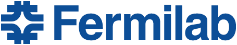 Manufacturing
Installation and positioning of FSI Cold Mass position monitoring system (EDMS 2389939) is Released.
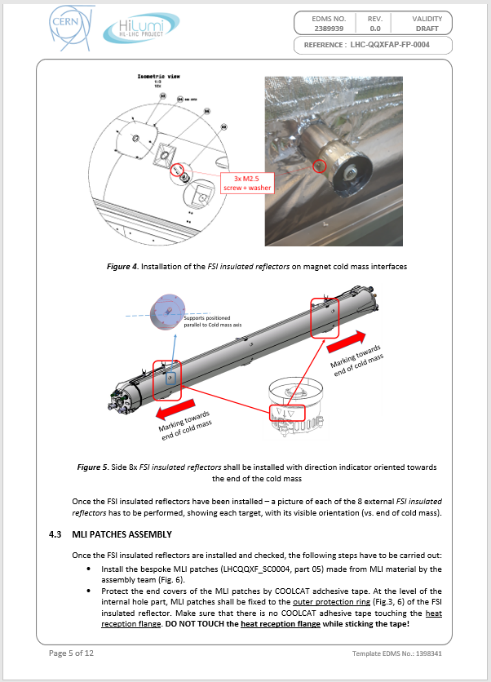 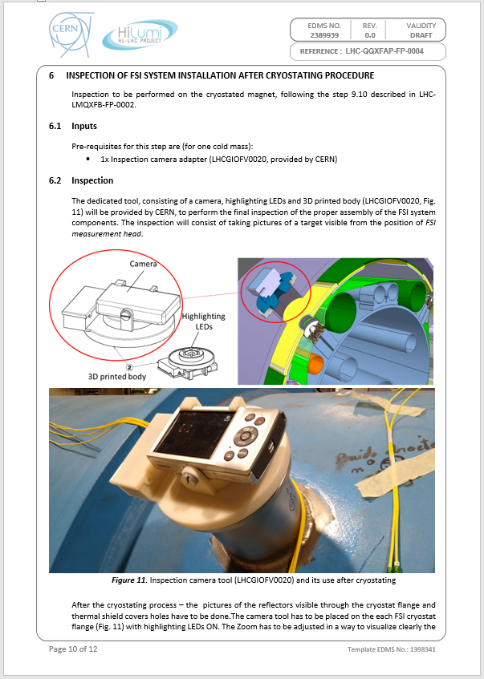 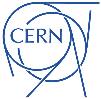 Series Production Readiness Review – September 6, 2023
17
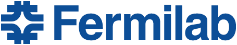 Manufacturing
Dimensional Inspection Report for alignment of the cold mass inside the cryostat (EDMS 2785143) is Released.
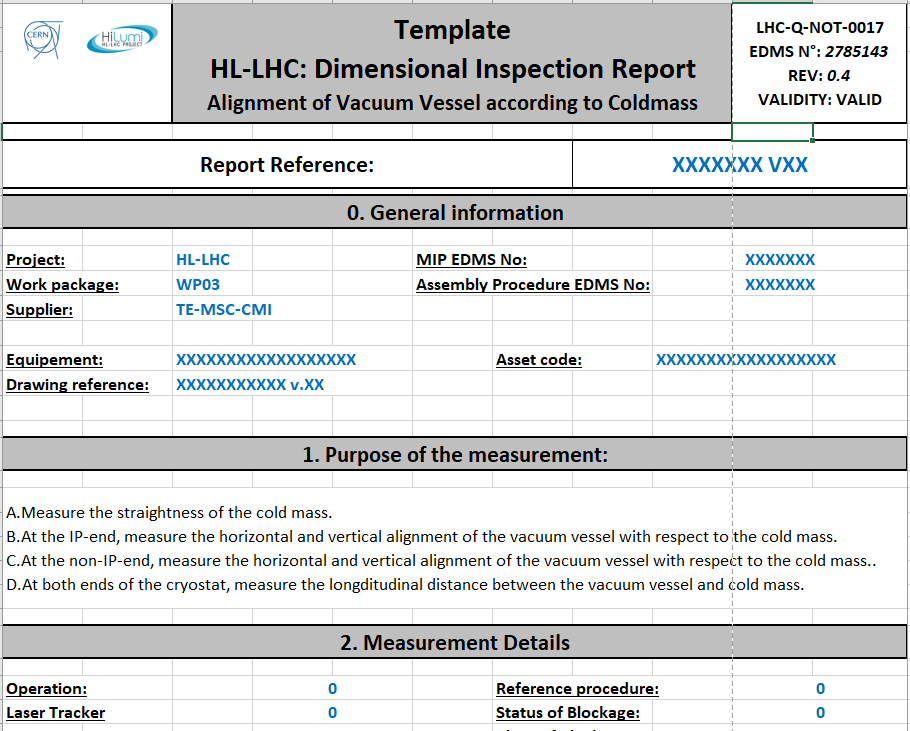 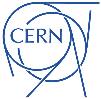 Series Production Readiness Review – September 6, 2023
18
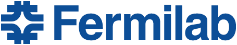 Manufacturing
IFS box and cover flange installation procedure (EDMS 2332936) is Released.
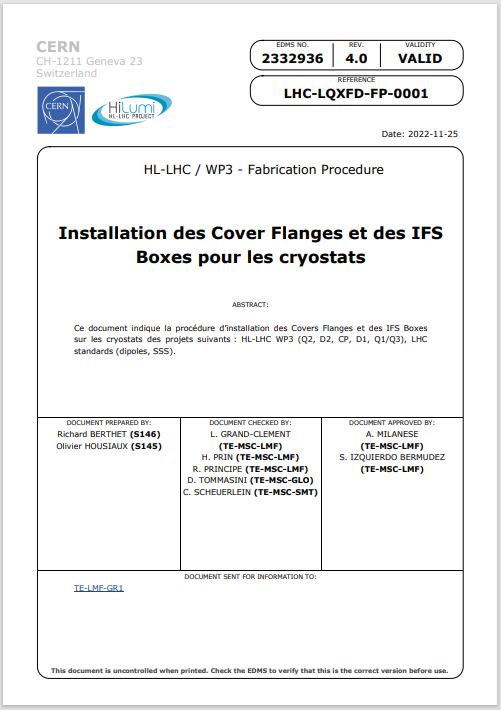 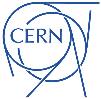 Series Production Readiness Review – September 6, 2023
19
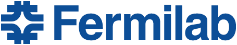 Manufacturing
CLIQ and KMOD box and cover flange installation procedure (EDMS 2663820) is Released.
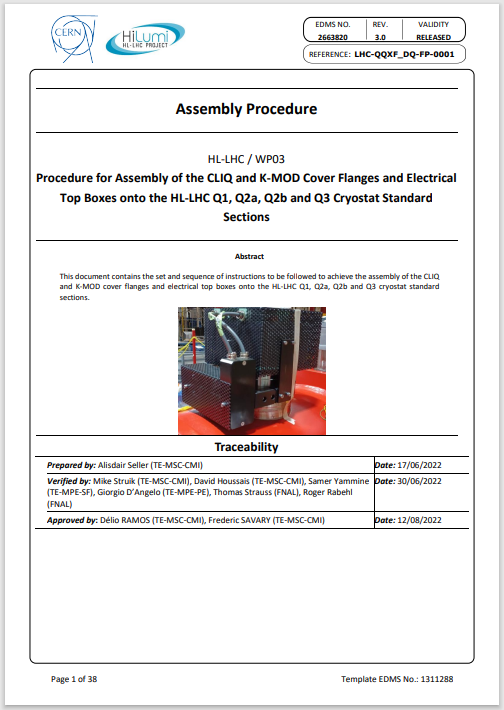 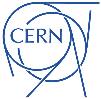 Series Production Readiness Review – September 6, 2023
20
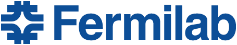 QA/QC
The QC steps are captured in the traveler (Vector 464654), which verifies the cold mass meets the electrical and mechanical specifications at each step of the assembly process as the cold mass is integrated into a cryo-assembly. 
Mechanical tests
Dimensions and location of cryo-assembly components
Leak check of the CLIQ/KMOD/IFS warm head welds to the vacuum vessel
Electrical tests
Hipot tests
Temperature sensor four wire measurements
Voltage-tap continuity measurements
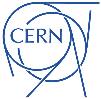 Series Production Readiness Review – September 6, 2023
21
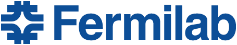 QA/QC
The QA plan is the CERN Manufacturing & Inspection Plan, which is referenced by the Fermilab Vector traveler 464654-A.
The changes in going from the Pre-Series MIP to the Series MIP are
No longer any FSI-related hold points
On-site measurement/validation of the FSI system by CERN personnel was required for only the first Cryo-Assembly.
CERN EDMS 2369656 is in the release process (v. 2.6).
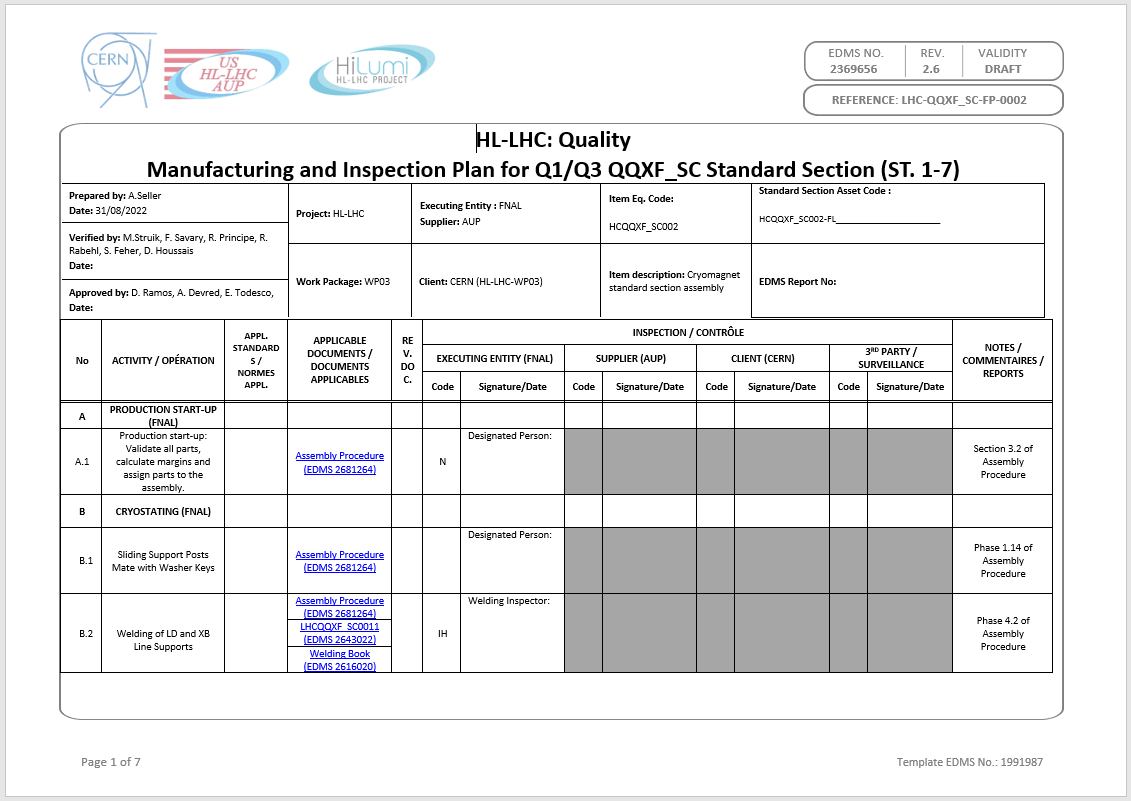 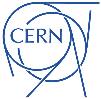 Series Production Readiness Review – September 6, 2023
22
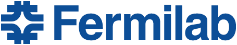 ES&H
Risk categories have been identified and assessed in the Hazard Analysis Report (HAR) US-HiLumi-doc-1121.

Hazards of Cryo-Assemblies Fabrication
Material handling
Use of overhead crane and lifting fixtures
Manual material handling
Vehicles
Hazardous materials
Compressed gases and cryogens for purging and welding
Solvents and resins
Mechanical hazards
Grinding tools, power tools, and assembly tooling
Radiation hazards
UV light from welding
Electrical hazards
High voltage tests
Fire hazards
Welding, soldering
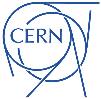 Series Production Readiness Review – September 6, 2023
23
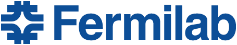 Summary
The cryo-assembly model is complete
Other than the CERN IFS drawings, all drawings have been released.
Manufacturing team is in place.
Fermilab assembly traveler has been released.
CERN manufacturing and inspection plan is being released.
ES&H hazards have been identified and are addressed through the project Hazard Analysis Report.
The project and the team are ready for Series Cryo-Assembly production.
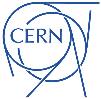 Series Production Readiness Review – September 6, 2023
24
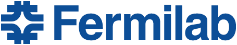